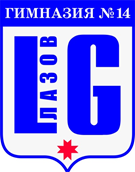 Проектная деятельность 
на уроках технологии
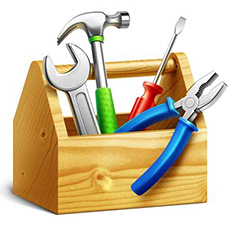 Дерендяев Константин Леонидович,
учитель технологии 
МБОУ «Гимназия № 14» г. Глазова
abivur@gmail.com
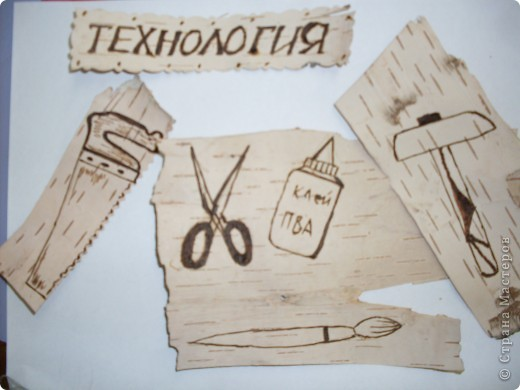 Технология - наука о преобразовании материи, энергии, информации по замыслам человек.
Зачем нужна Технология?
- Недостаточный интерес к содержанию изучаемого материала. 
- Отсутствие интереса к предлагаемым формам обучения. 
- Отсутствие практической значимости изучаемого материала.
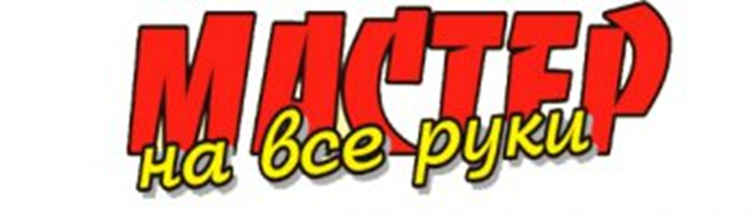 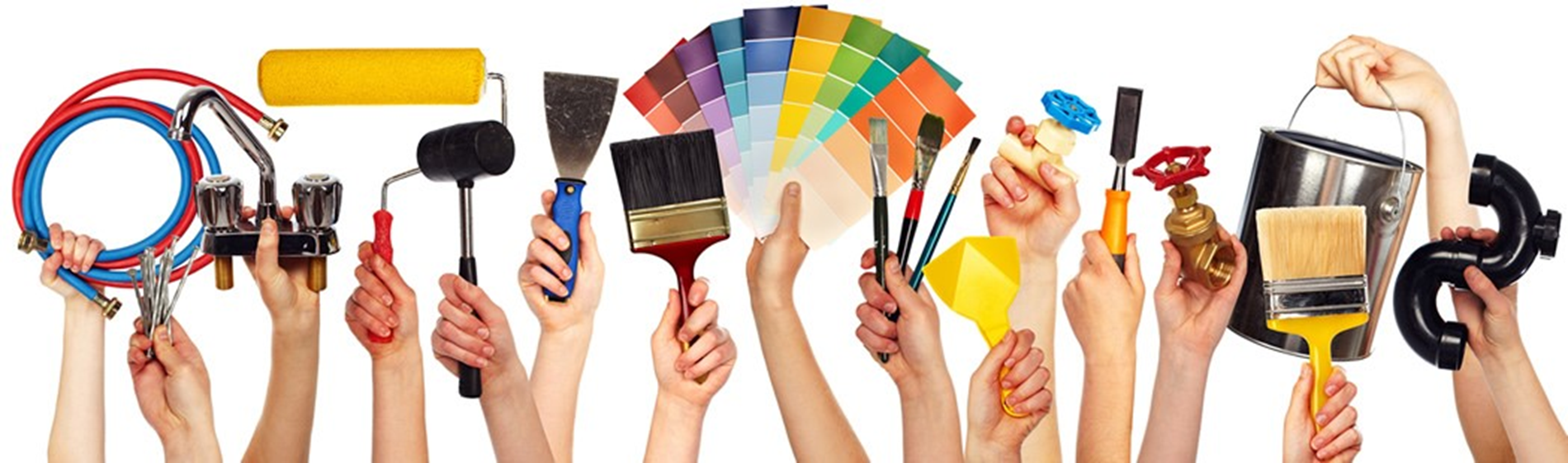 Творческий проект по технологии  – это самостоятельно разработанное и изготовленное изделие от идеи до её воплощения. Это творческая итоговая работа.
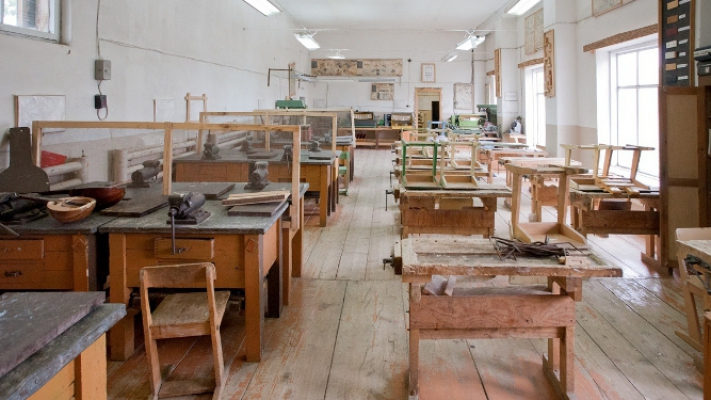 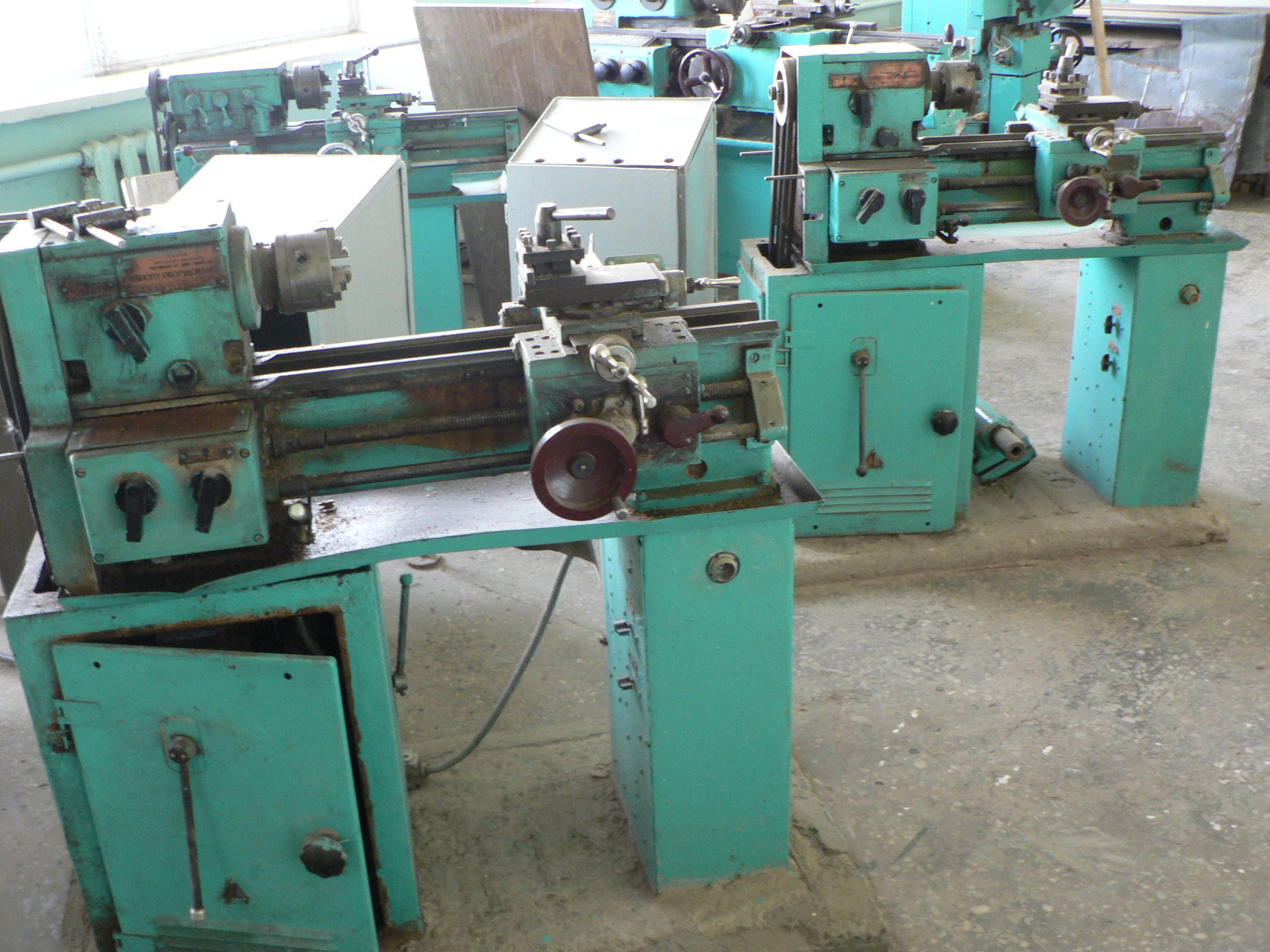 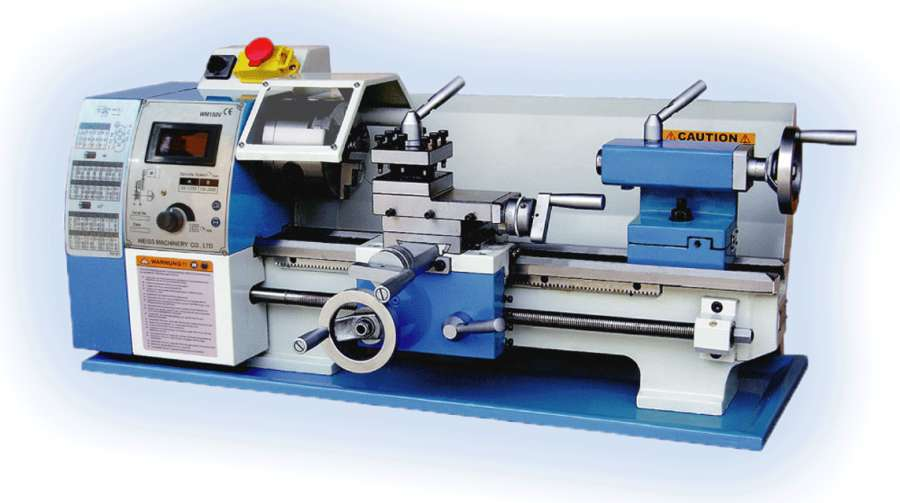 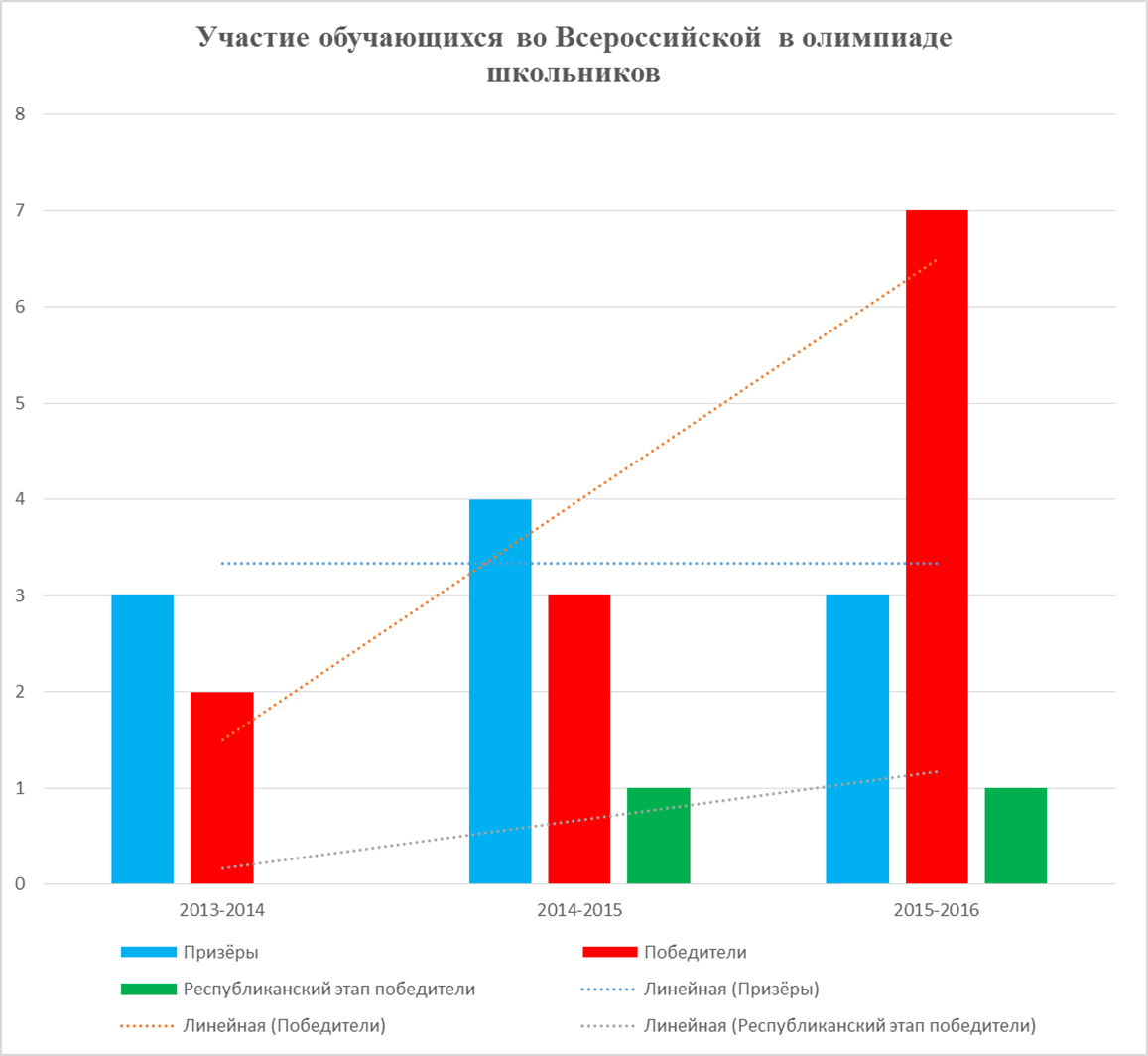 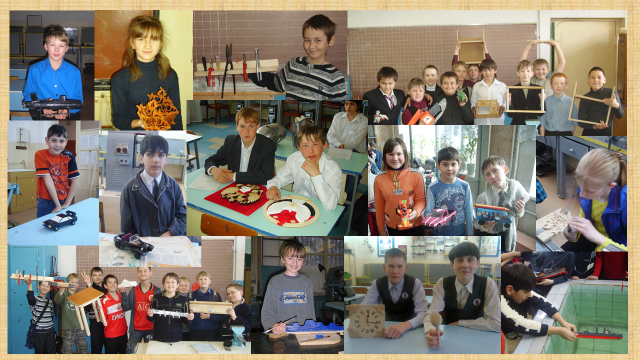 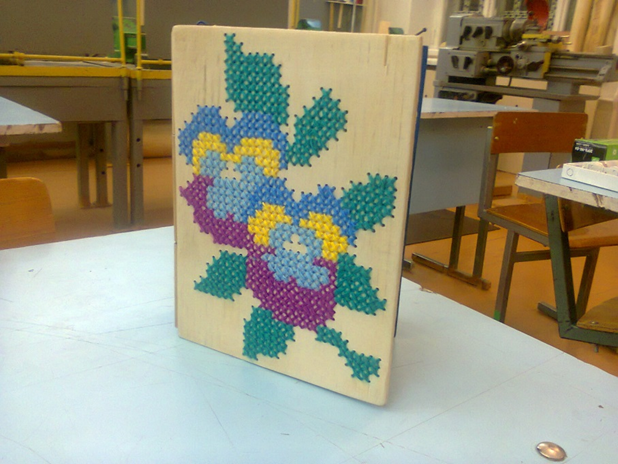 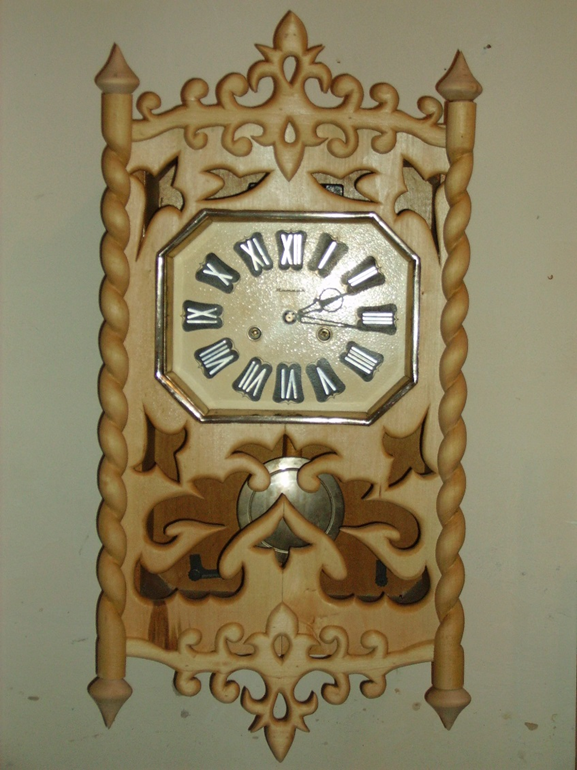 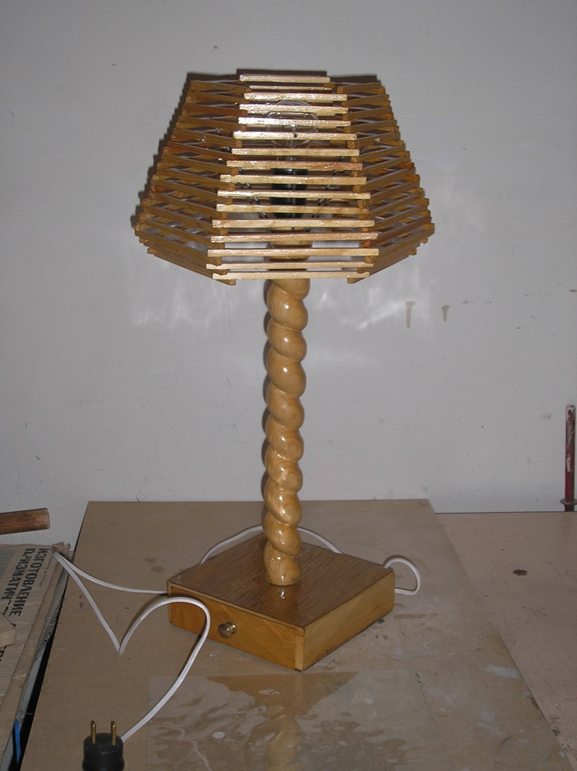 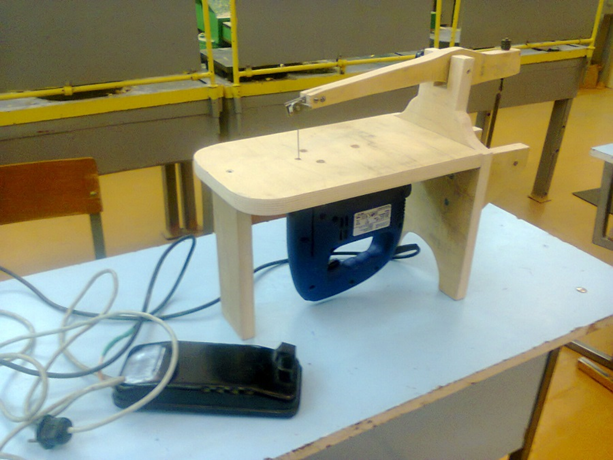 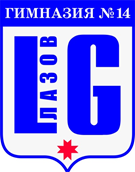 Остались вопросы?
Дерендяев Константин Леонидович
abivur@gmail.com